Союз «Торгово-промышленная палата Чувашской Республики»
Тема: «Актуальные вопросы специальной оценки условий труда и оценки профессиональных рисков»
Докладчик: Начальник ИЛЦ 	          Гурьева Ю.В.
Содержание
Нормативные документы;
Нормы по тяжести трудового процесса женщин и мужчин (Приказ 33н);
Приказ Минтруда России от 18.07.2019 N 512н (вступил в силу с 1 января 2021 года и действует до 1 марта 2028 года);
Карта СОУТ;
Изменения в Федеральном законе от 28.12.2013 № 426-ФЗ; 
Федеральная государственная информационная система учета результатов специальной оценки условий труда (далее – СОУТ);
Новая методика по СОУТ Приказ Минтруда России от 21.11.2023 N 817н;
Виды оказываемых услуг (СОУТ, ПК, СУОТ ОПР);
Контакты.
Слайд 2 из 26
1. Нормативные документы
«Трудовой кодекс Российской Федерации» от 30.12.2001 №197-ФЗ;
Федеральный закон от 28.12.2013 № 426-ФЗ «О специальной оценке условий труда»;
Приказ Минтруда России от 24.01.2014 N 33н «Об утверждении Методики проведения специальной оценки условий труда, Классификатора вредных и (или) опасных производственных факторов, формы отчета о проведении специальной оценки условий труда и инструкции по ее заполнению»;
Приказ Минтруда России от 18.07.2019 N 512н «Об утверждении перечня производств, работ и должностей с вредными и (или) опасными условиями труда, на которых ограничивается применение труда женщин»;
Приказ Минтруда России от 21.11.2023 N 817н «Об утверждении Методики проведения специальной оценки условий труда, Классификатора вредных и (или) опасных производственных факторов, формы отчета о проведении специальной оценки условий труда и инструкции по ее заполнению» (вступает в силу с 1 сентября 2024 г. и действует до 1 сентября 2030 г.)
Слайд 3 из 26
2. Нормы по тяжести трудового процесса женщин и мужчин (Приказ Минтруда России от 24.01.2014 N 33н);
Слайд 4 из 26
2. Нормы по тяжести трудового процесса женщин и мужчин (Приказ Минтруда России от 24.01.2014 N 33н);
Слайд 5 из 26
3. Приказ Минтруда России от 18.07.2019 N 512н
Слайд 6 из 26
4. Карта СОУТ
Слайд 7 из 26
4. Карта СОУТ
Строка 050. Рекомендации по улучшению условий труда, по режимам труда и отдыха, по подбору работников:   1. Рекомендации по подбору работников: возможность применения труда женщин - нет (Приказ Минтруда России от 18 июля 2019 г. N 512н, п.100); возможность применения труда лиц до 18 лет - нет (ТК РФ, статья 265); возможность применения труда инвалидов - да (при условии создания необходимых условий труда в соответствии с индивидуальной программой реабилитации инвалида согласно ФЗ 181 от 24.11.1995 г. "О социальной защите инвалидов в Российской Федерации", ст. 23);	    2. Рекомендуемые режимы труда и отдыха: в соответствии с графиком работы организации.
Слайд 8 из 26
5. Изменения в Федеральном законе от 28.12.2013 № 426-ФЗ
Часть 3 статьи 18 ФЗ от 28.12.2013 № 426-ФЗ
3. Организация, проводящая специальную оценку условий труда, в течение десяти рабочих дней со дня утверждения отчета о ее проведении передает в информационную систему учета в форме электронного документа, подписанного усиленной квалифицированной электронной подписью, сведения, предусмотренные частью 2 настоящей статьи. Указанная организация в течение трех рабочих дней со дня внесения в информационную систему учета сведений обязана уведомить работодателя об этом на бумажном носителе заказным почтовым отправлением с уведомлением о вручении либо в форме электронного документа, подписанного усиленной квалифицированной электронной подписью, с приложением копий подтверждающих документов, а также направить работодателю в форме электронного документа переданные в информационную систему учета сведения, предусмотренные частью 2 настоящей статьи. 
(Часть в редакции, введенной в действие с 1 января 2020 года Федеральным законом от 27 декабря 2019 года N 451-ФЗ; в редакции, введенной в действие с 1 сентября 2023 года Федеральным законом от 24 июля 2023 года N 381-ФЗ. - См. предыдущую редакцию)
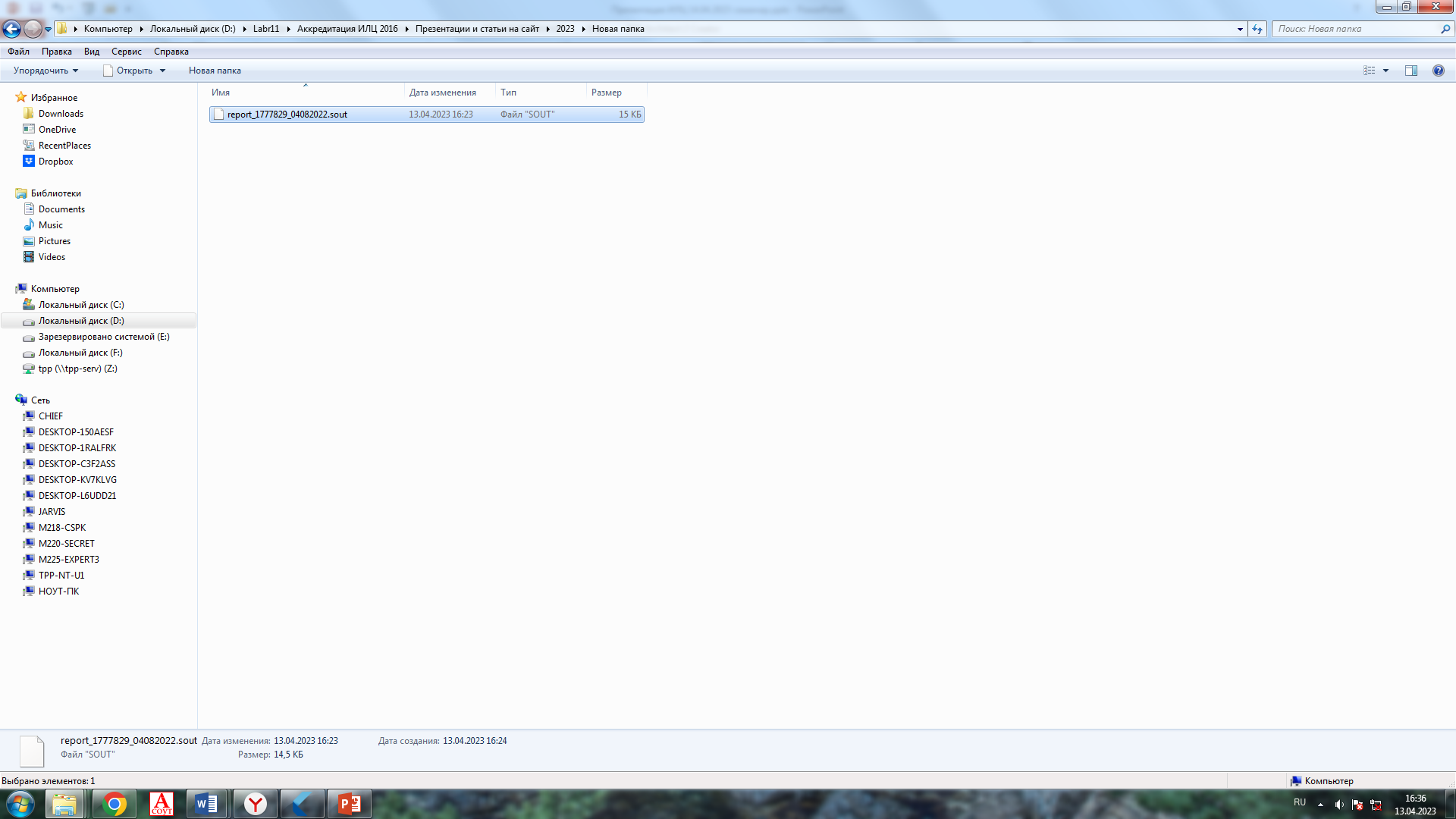 Слайд 9 из 26
5. Изменения в Федеральном законе от 28.12.2013 № 426-ФЗ
http://www.att-support.ru/index.php?option=com_content&view=section&id=4&Itemid=34
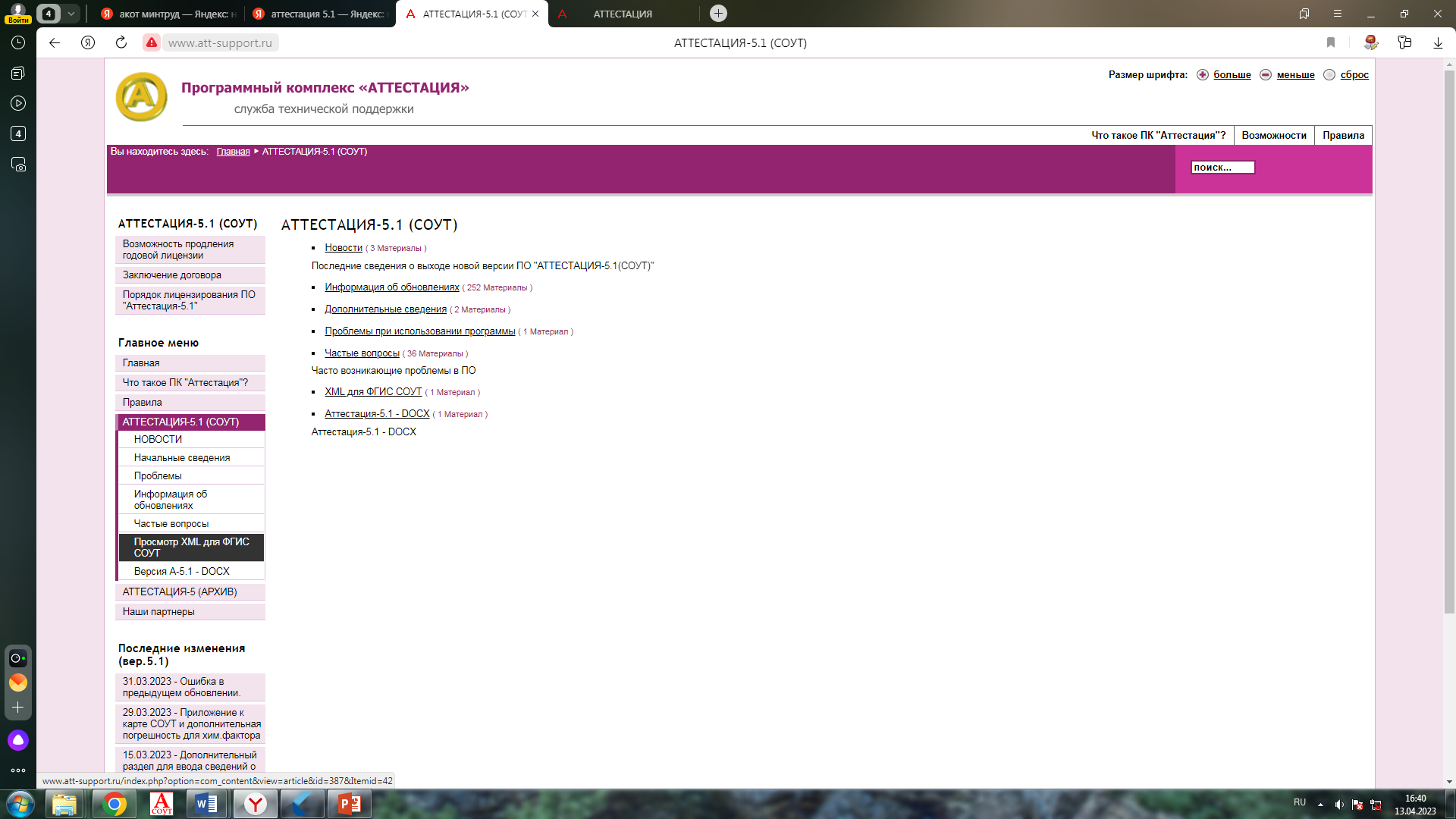 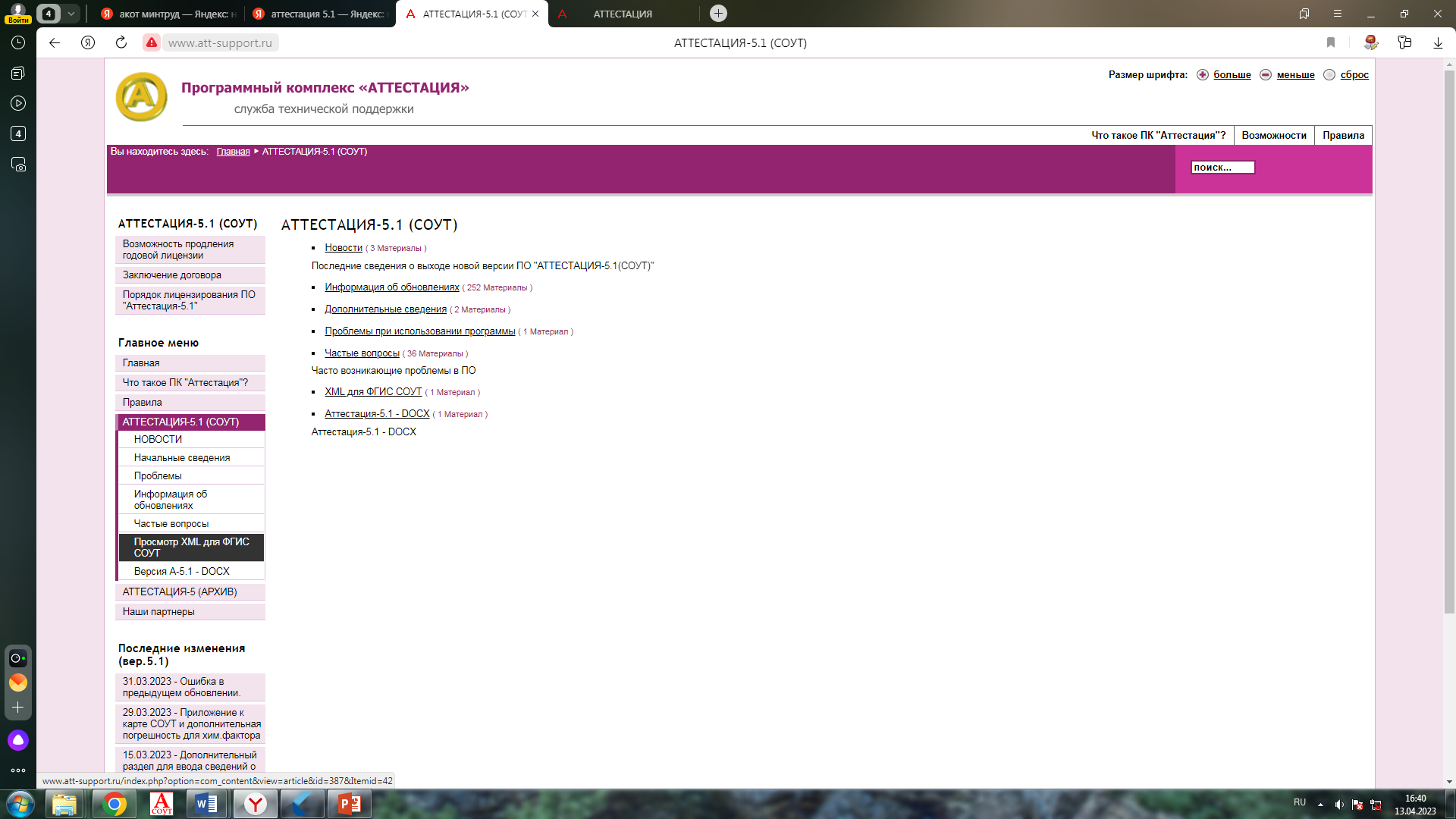 Слайд 10 из 26
5. Изменения в Федеральном законе от 28.12.2013 № 426-ФЗ
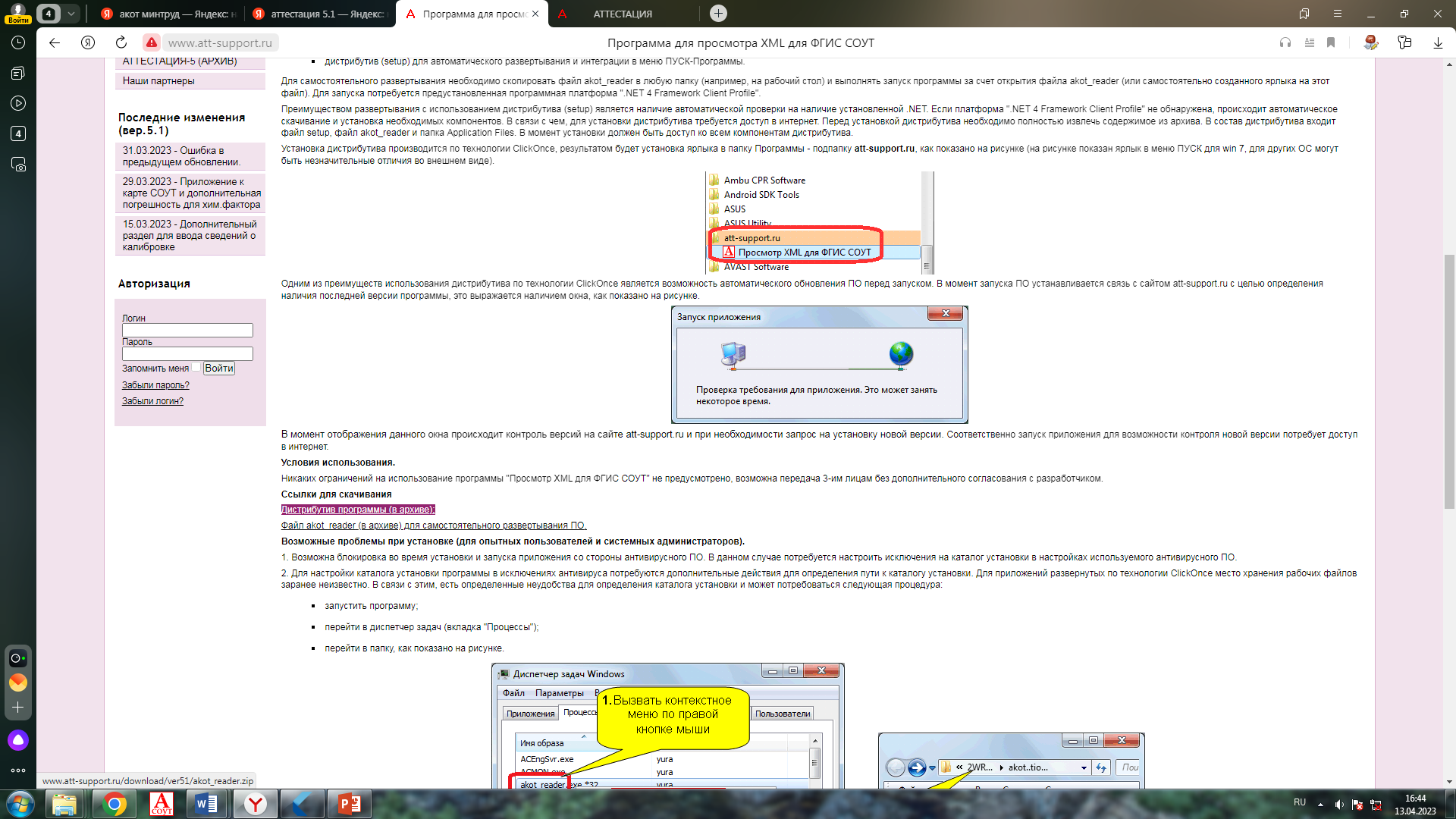 Слайд 11 из 26
5. Изменения в Федеральном законе от 28.12.2013 № 426-ФЗ
Слайд 12 из 26
5. Изменения в Федеральном законе от 28.12.2013 № 426-ФЗ
Слайд 13 из 26
5. Изменения в Федеральном законе от 28.12.2013 № 426-ФЗ
Слайд 14 из 26
5. Изменения в Федеральном законе от 28.12.2013 № 426-ФЗ
https://lkot.mintrud.gov.ru/
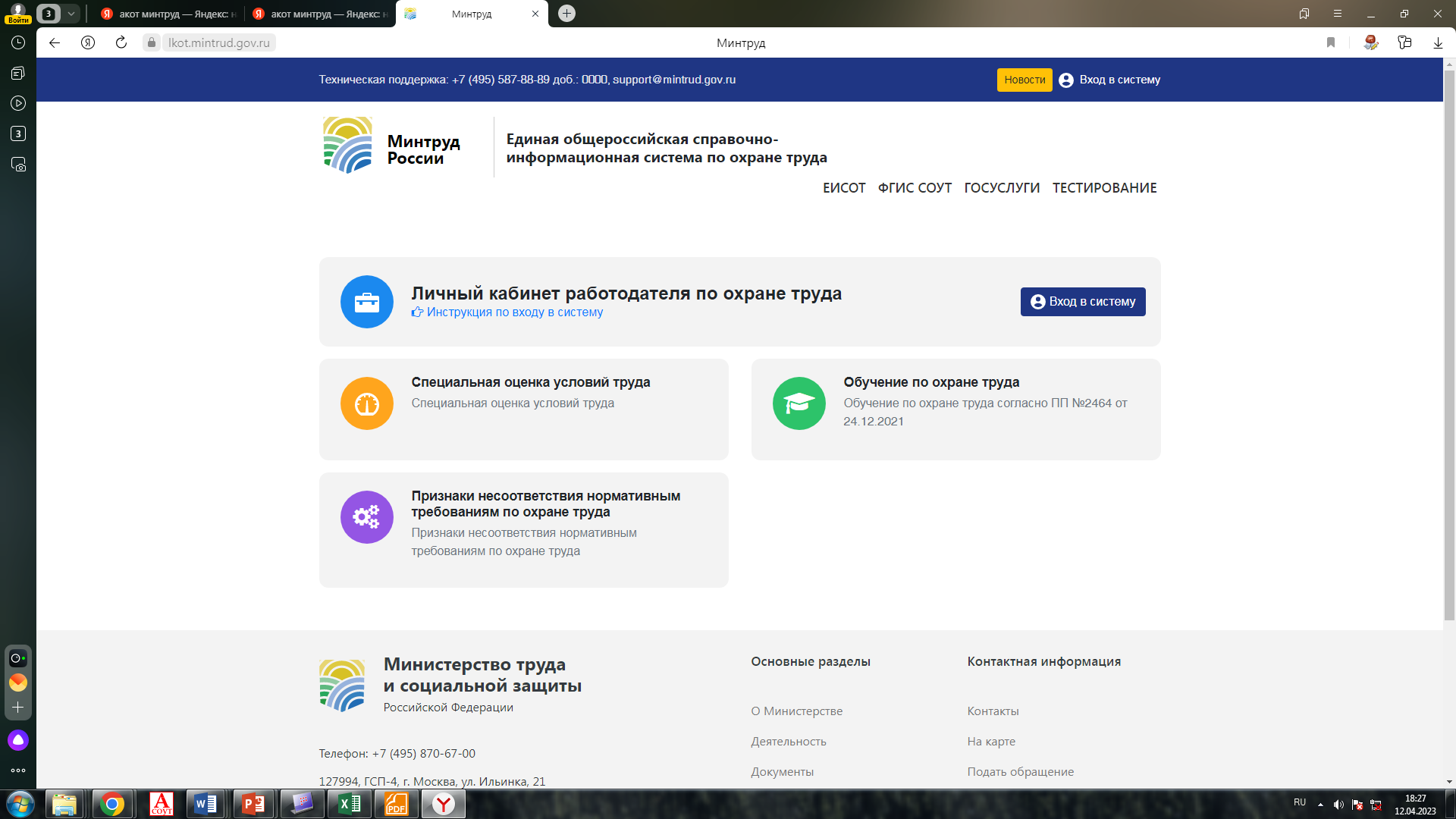 Слайд 15 из 26
5. Изменения в Федеральном законе от 28.12.2013 № 426-ФЗ
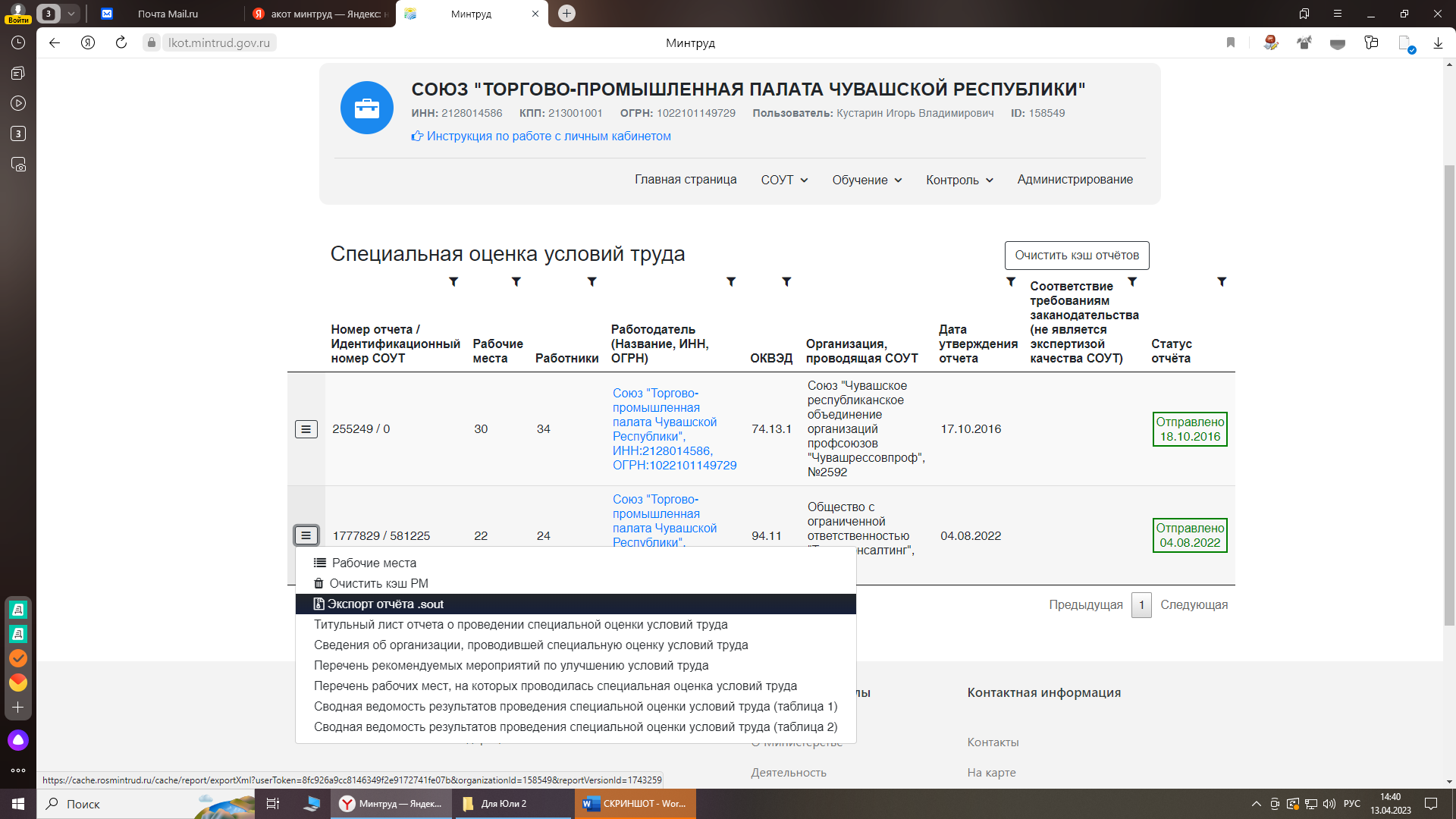 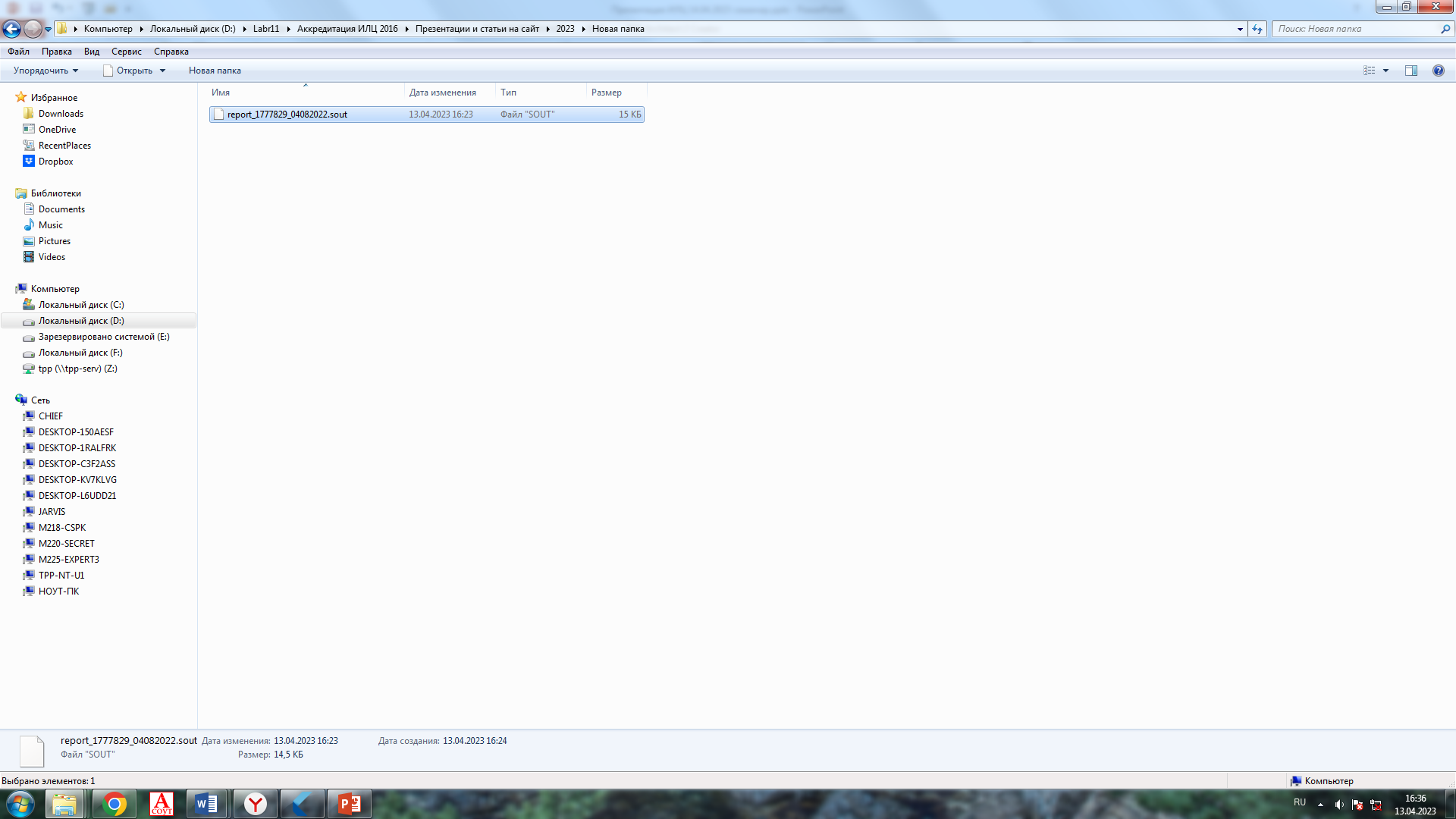 Слайд 16 из 26
6. Федеральная государственная информационная система учета результатов СОУТ
https://akot.rosmintrud.ru/
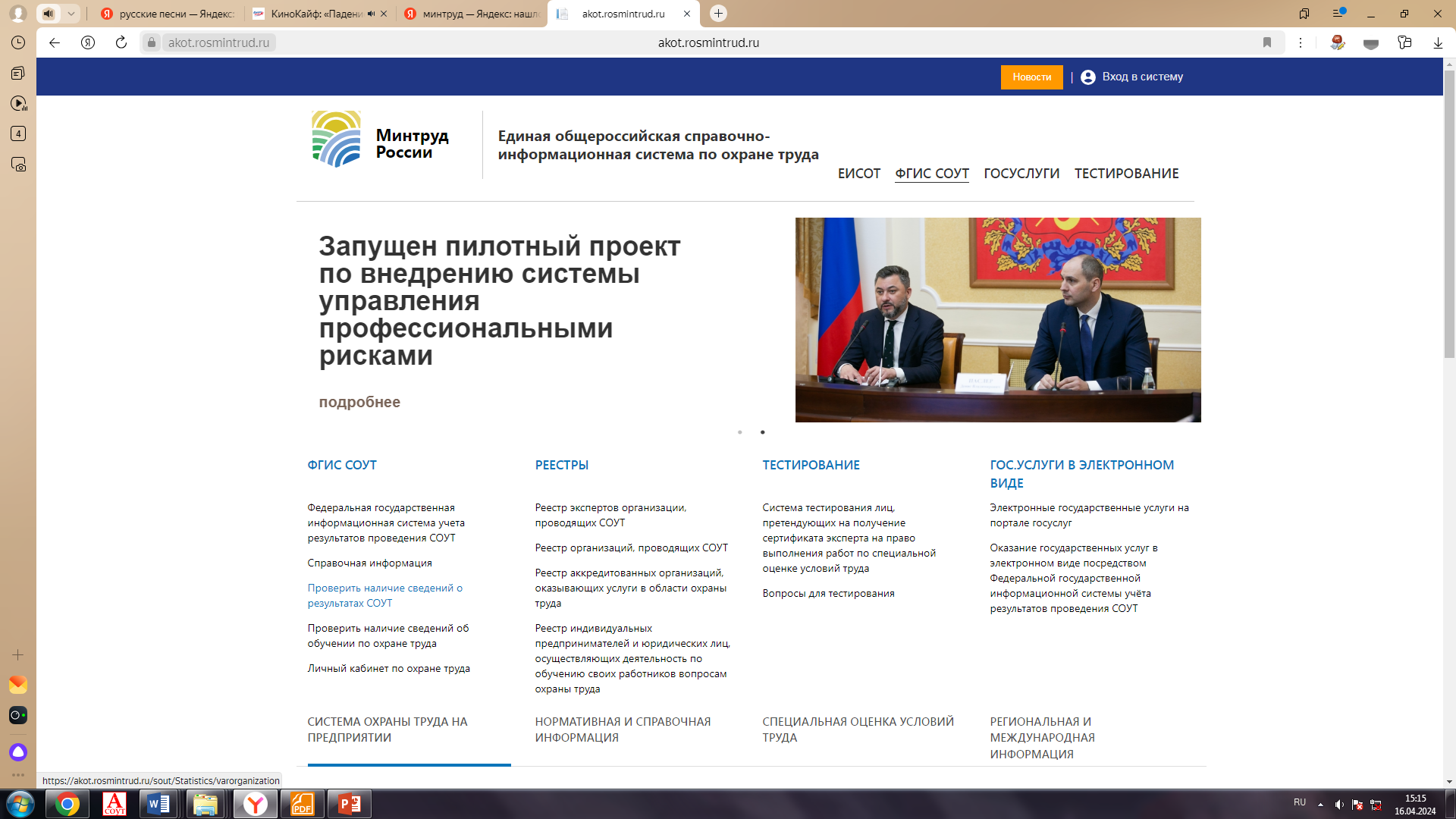 Слайд 17 из 26
6. Федеральная государственная информационная система учета результатов СОУТ
Слайд 18 из 26
7. Новая методика по СОУТ Приказ Минтруда России от 21.11.2023 N 817н
Приказ Минтруда России от 21.11.2023 N 817н «Об утверждении Методики проведения специальной оценки условий труда, Классификатора вредных и (или) опасных производственных факторов, формы отчета о проведении специальной оценки условий труда и инструкции по ее заполнению» (вступает в силу с 1 сентября 2024 г. и действует до 1 сентября 2030 г.)
Слайд 19 из 26
7. Новая методика по СОУТ Приказ Минтруда России от 21.11.2023 N 817н. II. Идентификация потенциально вредных и (или) опасных производственных факторов
Слайд 20 из 26
7. Новая методика по СОУТ Приказ Минтруда России от 21.11.2023 N 817н.
Слайд 21 из 26
7. Новая методика по СОУТ (Приказ Минтруда России от 21.11.2023 N 817н)
Слайд 22 из 26
7. Виды оказываемых услуг
Специальная оценка условий труда 
(далее-СОУТ)
Производственный контроль
(далее-ПК)
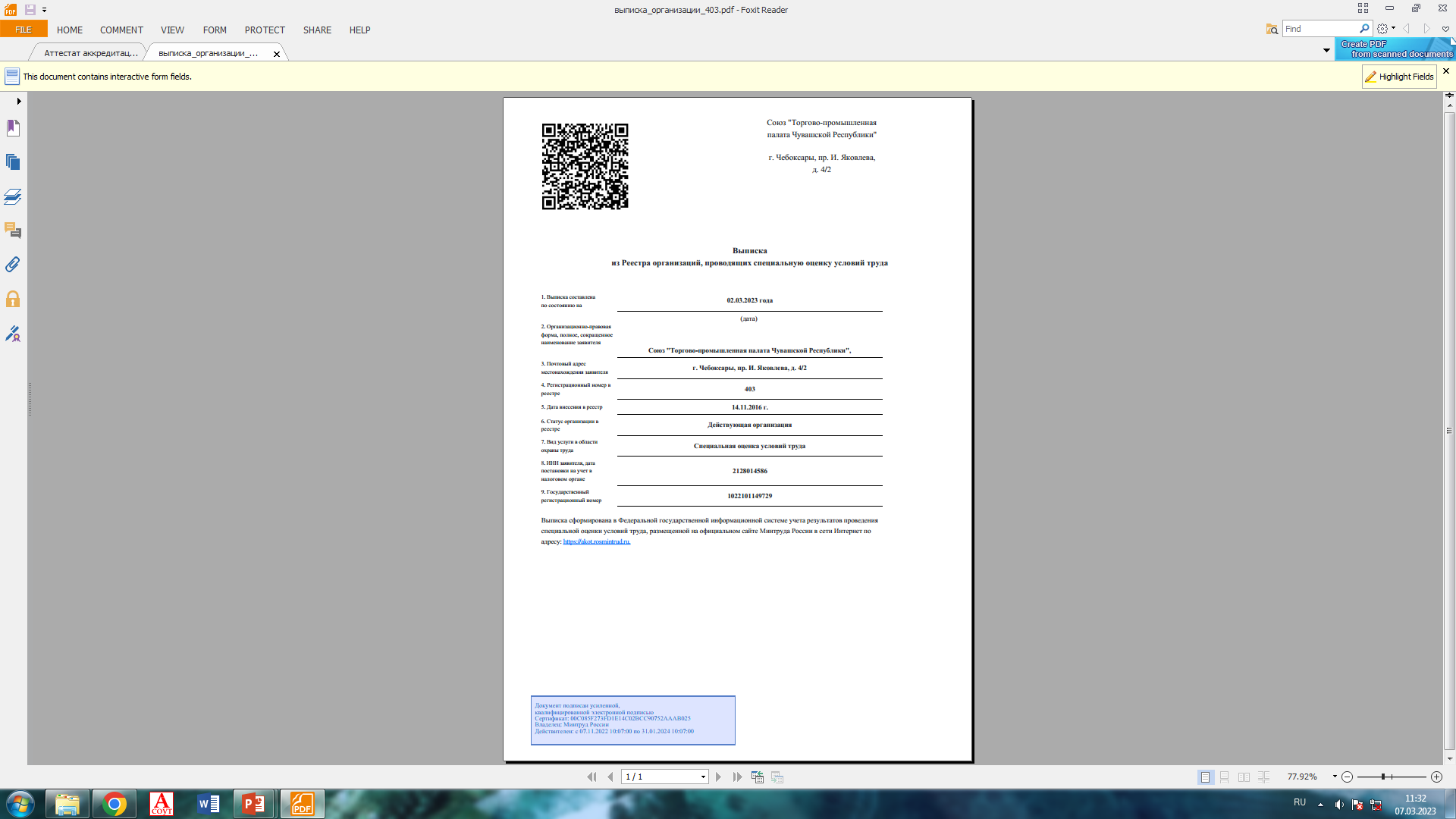 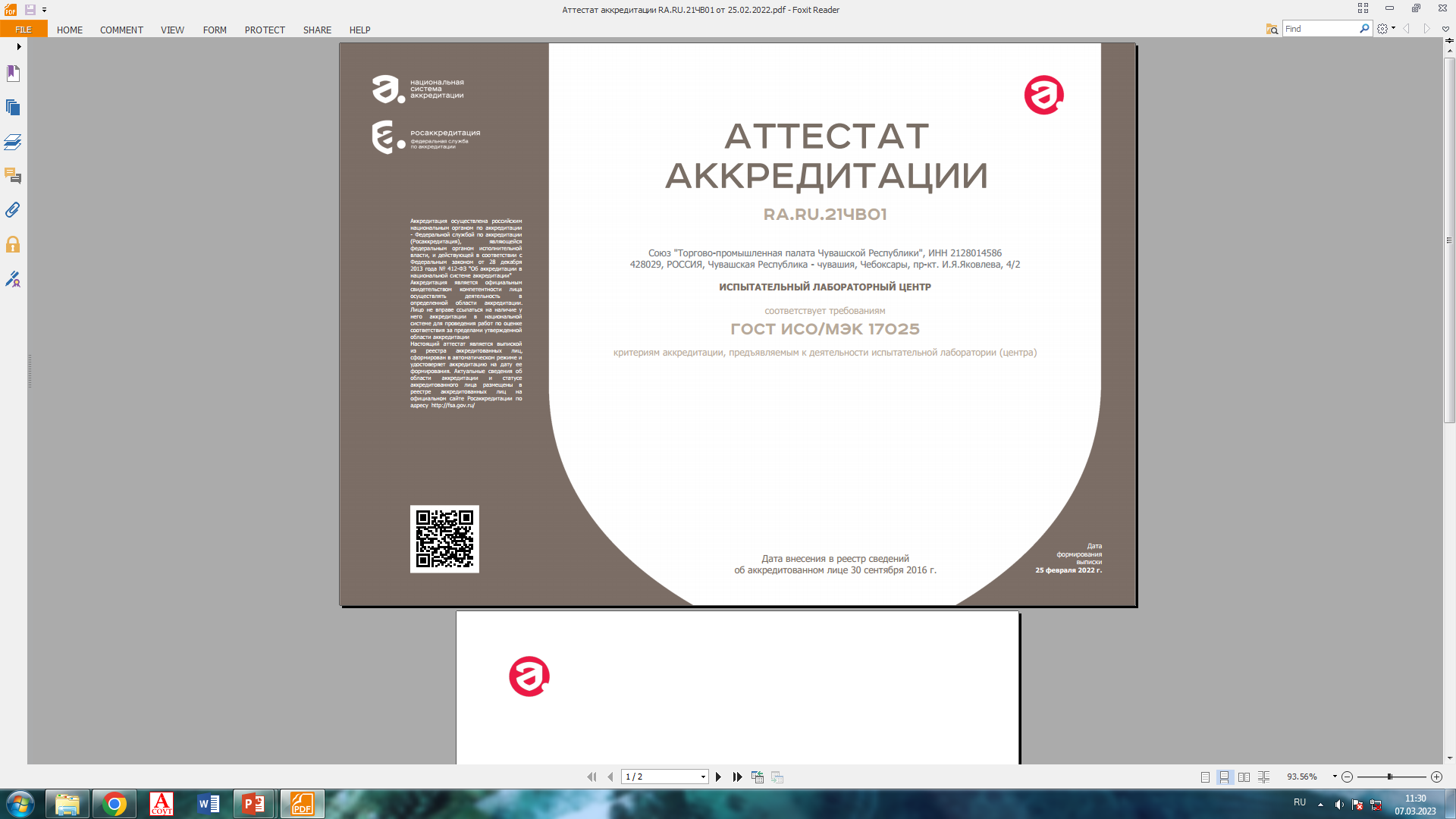 Слайд 23 из 26
7. Виды оказываемых услуг
Система управления охраной труда (далее-СУОТ)
Оценка профессиональных рисков (далее-ОПР)
Слайд 24 из 26
8. Контакты
ТПП Чувашской Республики
г. Чебоксары, пр. И. Яковлева, 4/2, каб. 206, 208 (ост. Газопровод); 
тел./факс: 8(8352)70-91-97; 
e-mail: lab-tpp@mail.ru;
https://www.tppchr.ru/.
Слайд 25 из 26
Спасибо за внимание!
Слайд 26 из 26